Decyzja klasyfikacyjna. Charakter prawny oraz tryby kontroli i weryfikacji
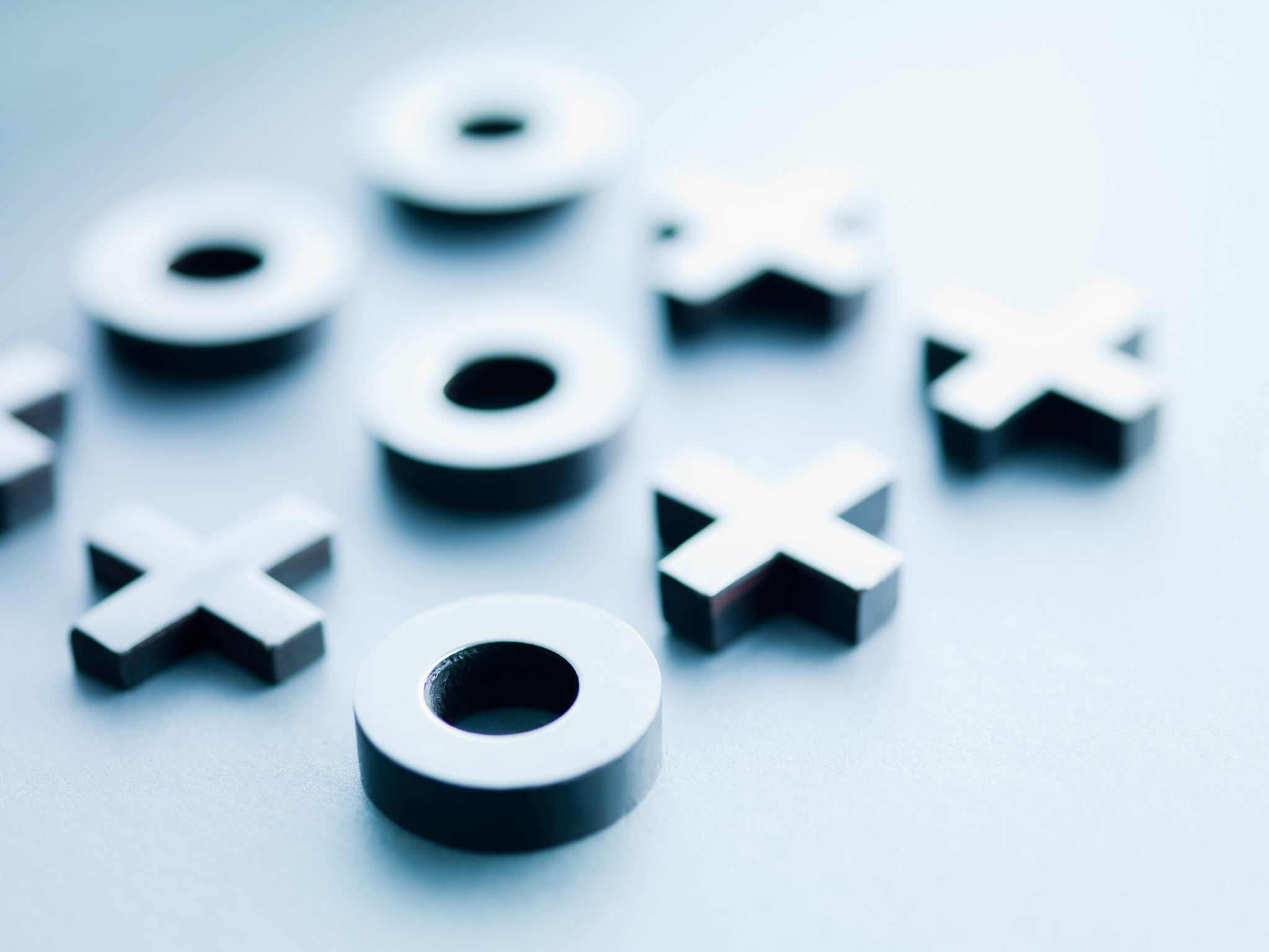 Dr hab. Tomasz Kalisz prof. UWr
Katedra Prawa Karnego Wykonawczego
Wydział Prawa Administracji i Ekonomii
Uniwersytet Wrocławski
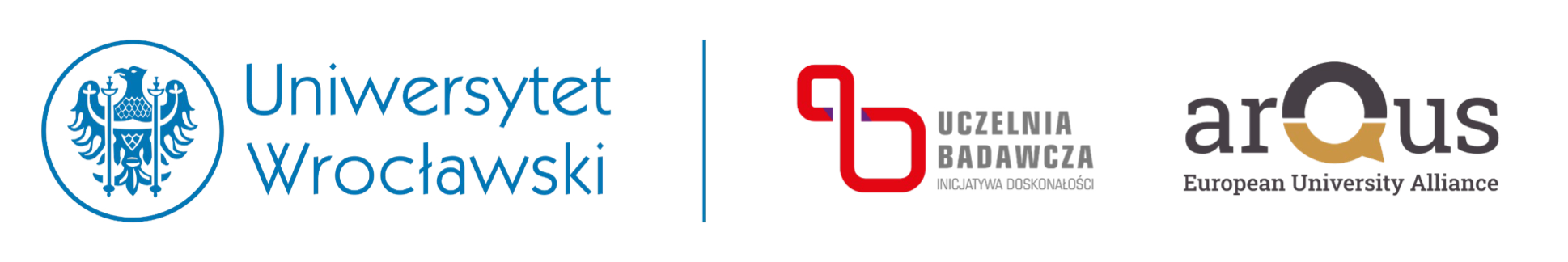 Klasyfikacja
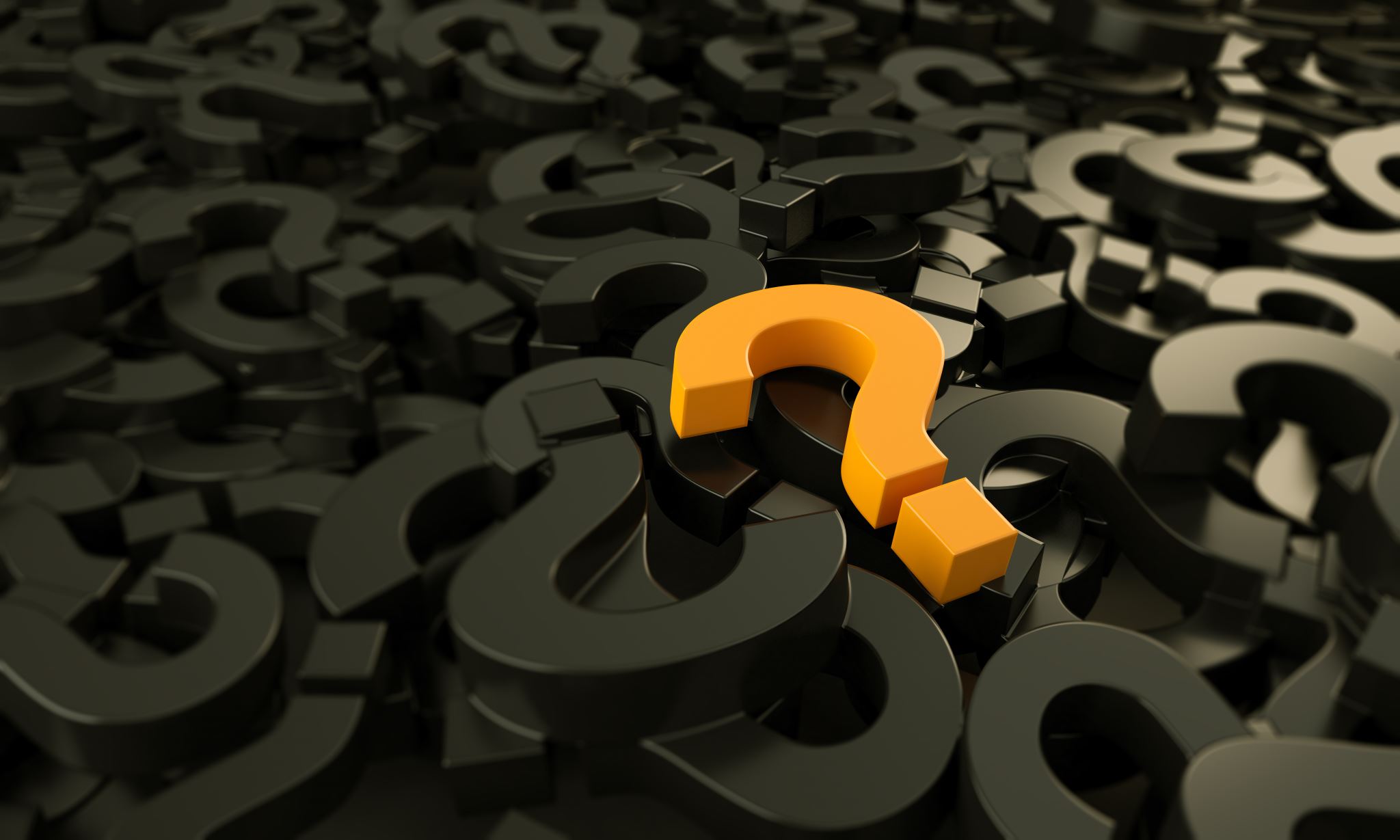 klasyfikacja skazanych to jeden z podstawowych mechanizmów indywidualizacji penitencjarnej. 
klasyfikacja to proces podziału skazanych według określonych kryteriów na grupy, przez skierowanie ich do właściwego rodzaju i typu zakładu karnego, systemu odbywania kary pozbawienia wolności oraz poprzez odpowiednie ich rozmieszczenie wewnątrz zakładu (art.82 §1 kkw). 
Celem takiego zabiegu jest potrzeba stworzenia warunków sprzyjających indywidulanemu postępowaniu ze skazanymi, przeciwdziałanie szkodliwym wpływom skazanych zdemoralizowanych na innych współosadzonych oraz zapewnienie skazanym bezpieczeństwa osobistego
Klasyfikacja zewnętrzna
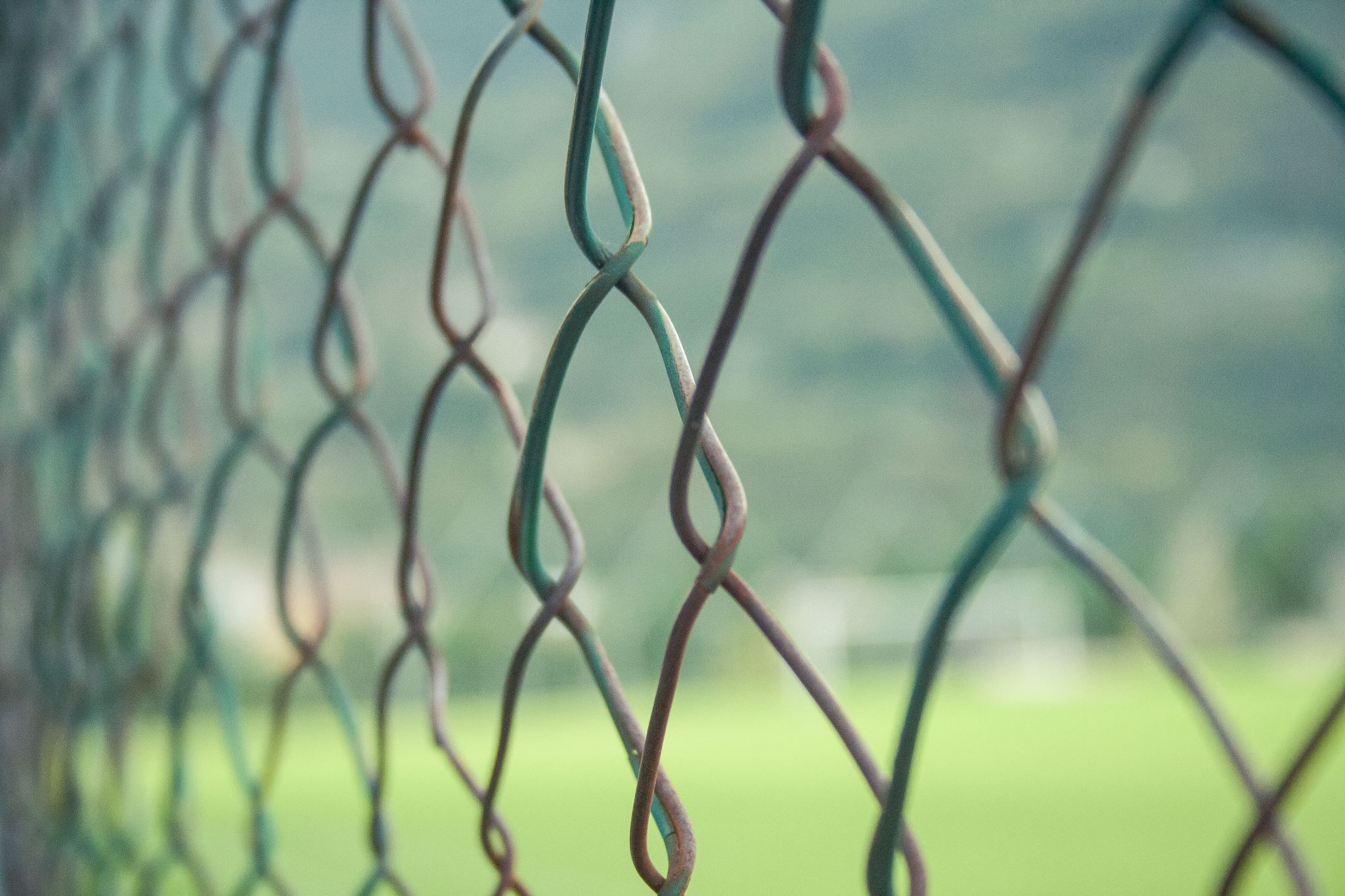 klasyfikacja zewnętrzna podział skazanych na właściwe grupy i podgrupy klasyfikacyjne i skierowanie ich do odpowiedniego zakładu, 

są to łącznie: właściwy system wykonywania kary, rodzaj i typ zakładu karnego, zadaniem tak ujętej klasyfikacji jest zróżnicowanie warunków odbywania kary wobec konkretnych grup skazanych oraz stworzenie podstawowego podziału populacji osadzonych.
Klasyfikacja wewnętrzna
klasyfikacja wewnętrzna stanowi swoiste uzupełnienie podziału formalnego,
rozmieszczenie wewnątrz jednostki penitencjarnej, celem jest stworzenie właściwej organizacji procesu oddziaływania penitencjarnego oraz indywidualizacja środków i metod tego oddziaływania. 
grupa czynności materialno-faktycznych, która pozostaje poza zasadniczą grupą tzw. decyzji klasyfikacyjnych, zapadających w sformalizowanym postępowaniu wykonawczym. 
umieszczenie w konkretnej celi, mimo swojego technicznego charakteru, ma dość istotne znaczenie dla sytuacji skazanego, czasami stanowi główne pole sporu z administracją penitencjarną
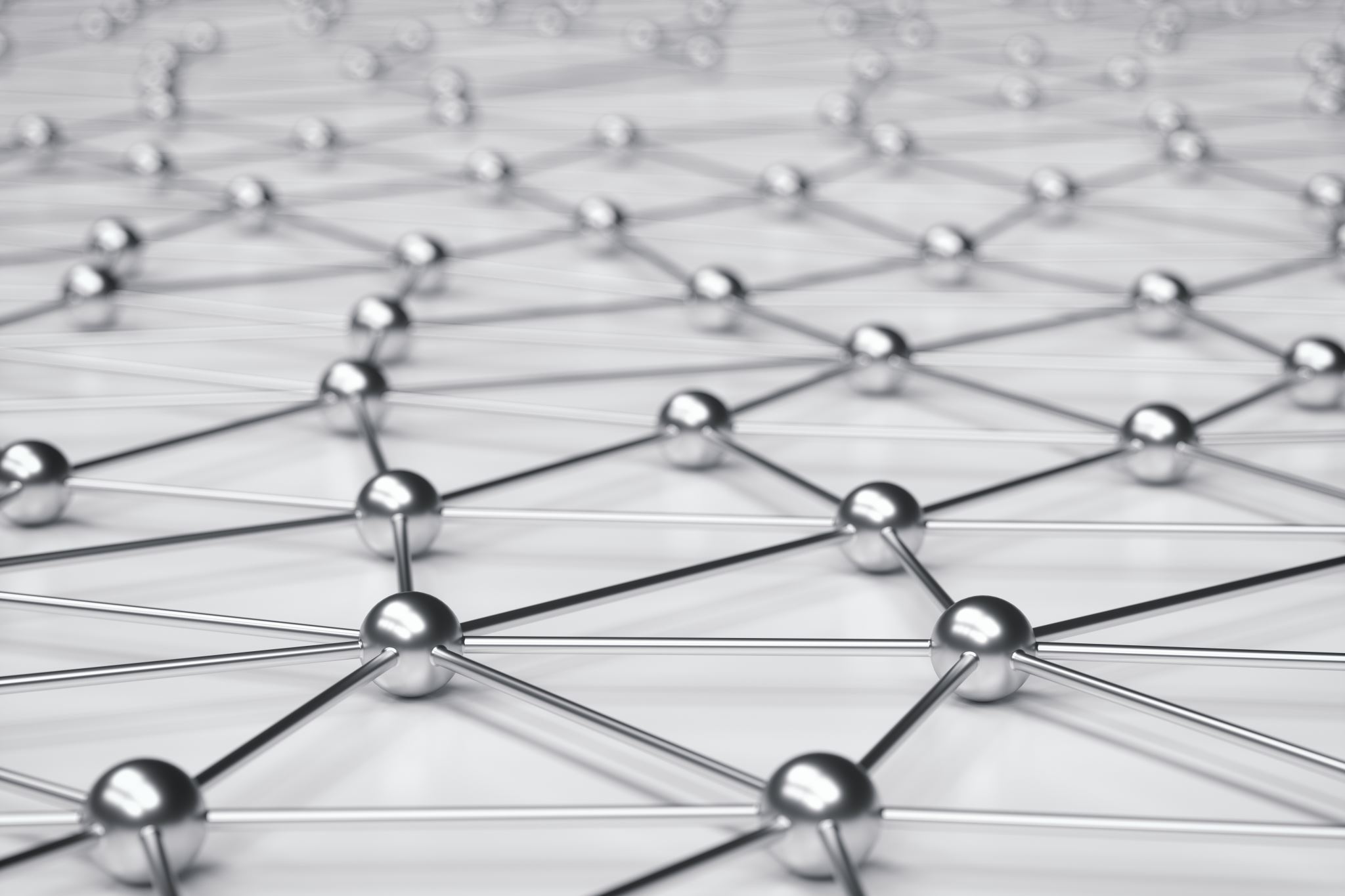 Klasyfikacja wewnętrzna
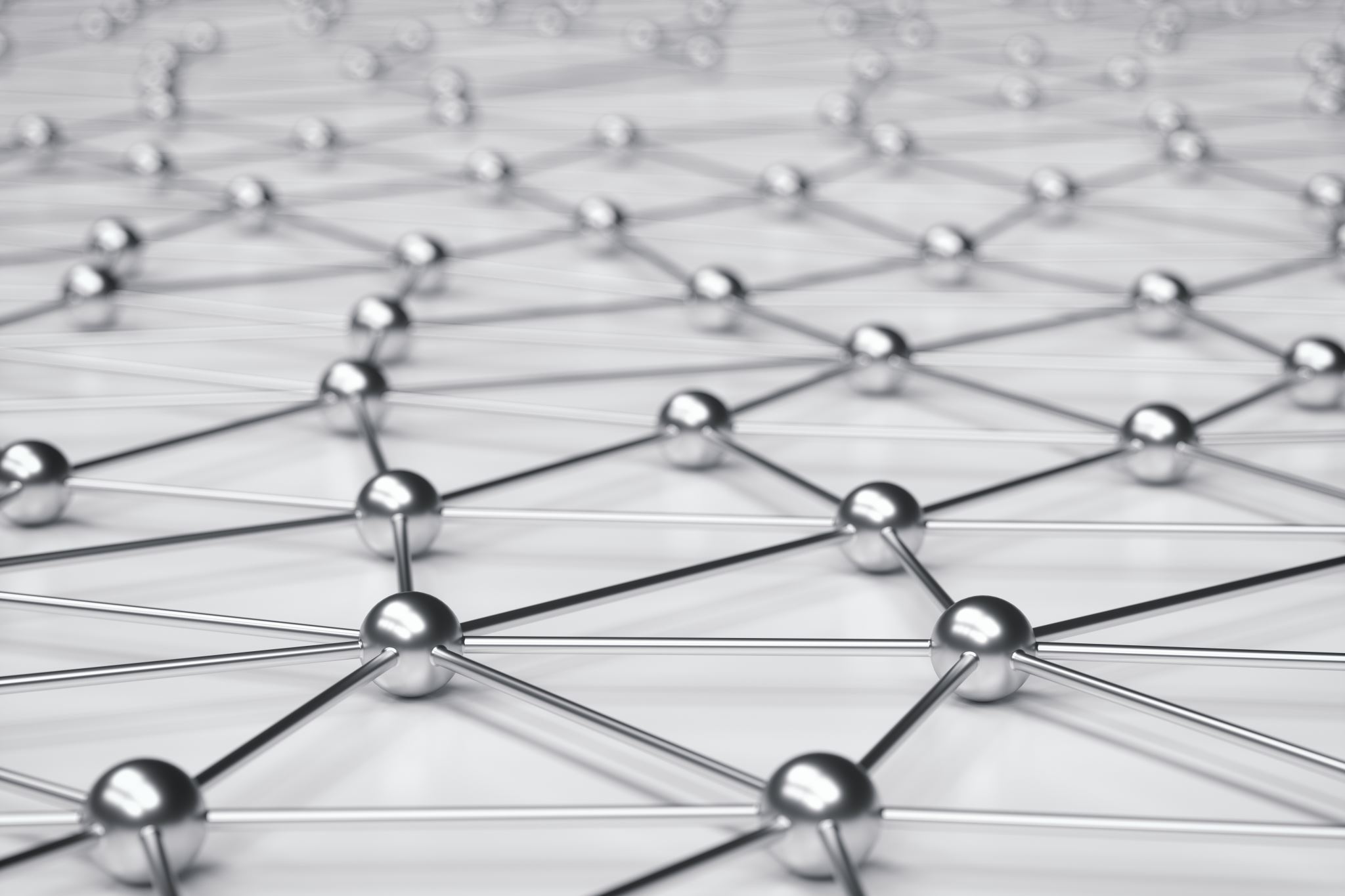 kompetencja dyrektora zakładu karnego lub innej osoby przez niego upoważnionej (na zasadzie ogólnego kierownictwa nad jednostką penitencjarną art. 72 kkw). 
rozstrzygnięcie to nie ma charakteru decyzji wydanej w postępowaniu wykonawczym, zatem skazany ma formalny problem z uruchomieniem procedur kontrolnych w tym przypadku. 
art. 110§ 4 kkw. przy umieszczaniu skazanego w celi mieszkalnej bierze się pod uwagę w szczególności: decyzję klasyfikacyjną, konieczność oddzielenia skazanego od tymczasowo aresztowanego, potrzebę zapewnienia porządku oraz bezpieczeństwa w zakładzie karnym, zalecenia lekarskie, psychologiczne i rehabilitacyjne, potrzebę kształtowania właściwej atmosfery wśród skazanych, konieczność zapobiegania samoagresji i popełnianiu przestępstw w trakcie odbywania kary.
Klasyfikacja wewnętrzna
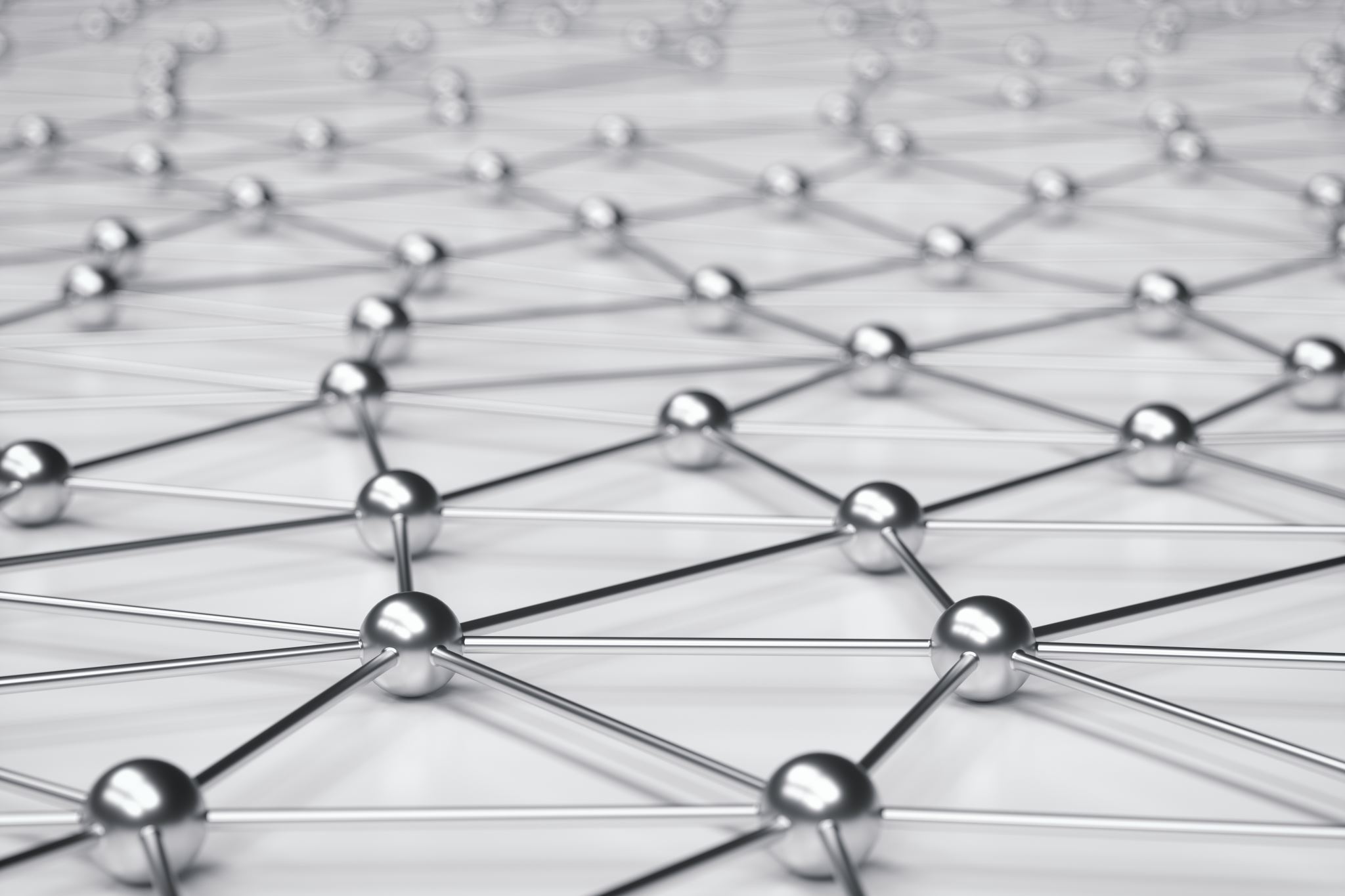 skazani mogą w tym zakresie wnioskować do administracji penitencjarnej, składać skargi, ale wyłącznie w trybie art. 6§2 kkw. 
czynności związane z rozlokowaniem skazanych wewnątrz jednostki mogą być także przedmiotem działań nadzorczych sędziego penitencjarnego podejmowanych w trybie art. 35 kkw – tzw. środki pośredniej ingerencji. 
na podstawie art.78 §2 kkw, Dyrektor Generalny lub dyrektor okręgowy Służby Więziennej. Wskazane organy mogą wydawać dyrektorom zakładów karnych polecenia niezbędne dla prawidłowego i praworządnego wykonywania kary pozbawienia wolności oraz realizowania kierunków pracy resocjalizacyjnej.
Miejsce wykonywania
decyzja o właściwości miejscowej zakładu karnego, podejmowana w trybie art. 100 kkw., pochodna procesu klasyfikacji
po rozstrzygnięciu, kwestii typu i rodzaju zakładu karnego oraz wskazaniu systemu odbywania kary (decyzja klasyfikacyjna), określić należy konkretną jednostkę (decyzja w zakresie właściwości miejscowej), a dalej wskazać konkretną celę (czynność materialno-faktyczna) 
umieszczenie skazanego w danej jednostce penitencjarnej ma charakter decyzji podejmowanej przez dyrektora zakładu karnego, musi ona mieścić się w przestrzeni decyzji klasyfikacyjnej, względnie decyzji komisji penitencjarnej w zakresie opisanym w art. 76§1 pkt 7 kkw – kwalifikacja tzw. niebezpieczny. 
o wyznaczeniu właściwej jednostki penitencjarnej decydują art. 79 kkw oraz przepisy dotyczące rejonizacji wynikające z Rozporządzenia Ministra Sprawiedliwości z dnia 28 lipca 2023 r. w sprawie czynności administracyjnych związanych z wykonywaniem tymczasowego aresztowania oraz kar i środków przymusu skutkujących pozbawienie wolności oraz dokumentowania tych czynności.
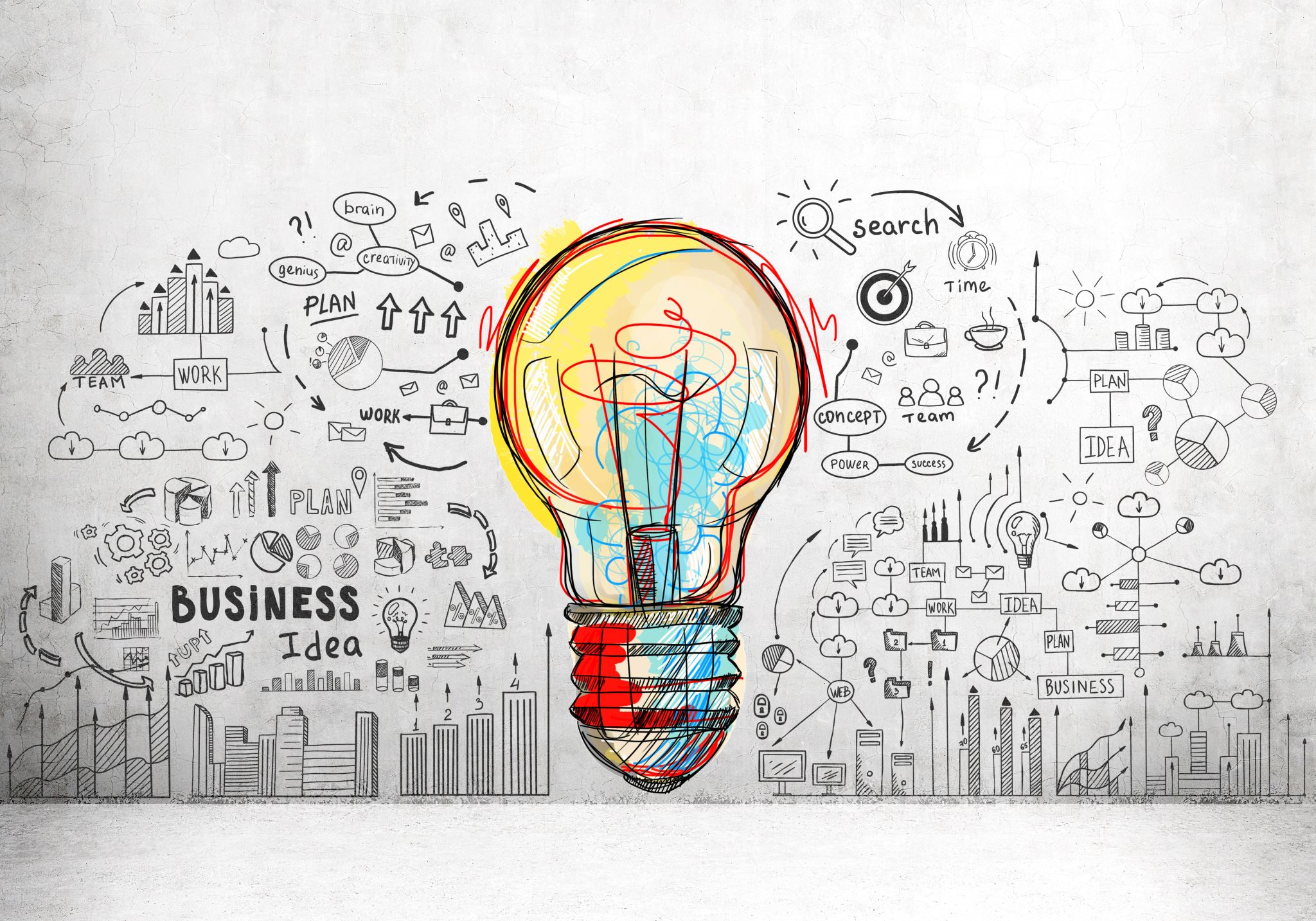 Miejsce wykonywania
określenie „właściwa jednostka penitencjarna” będzie w tym przypadku dość problematyczne, ze względu na nowelizację przepisu art. 100 kkw, dokonaną ustawą z dnia 16 września 2011 r. 
pierwotne brzmienie wskazanego przepisu przewidywało, że skazanych kieruje się do właściwych jednostek penitencjarnych położonych, w miarę możliwości, najbliżej miejsca zamieszkania skazanego, a przeniesienie do innej jednostki penitencjarnej mogło nastąpić tylko z uzasadnionych powodów. 
konstrukcja ta korespondowała bezpośrednio z założeniem, że kontakty z rodziną i innymi osobami bliskimi mają stanowić ważny fragment procesu oddziaływania penitencjarnego (art. 67§3 kkw), wynikają z potrzeby podtrzymywania kontaktów z dziećmi (art. 87a kkw), stanowią swoiste prawo skazanego (art.102 pkt.2 kkw oraz art. 105 kkw), czy też wpisują się w proces przygotowania skazanego do zwolnienia z zakładu karnego (art. 165 kkw).
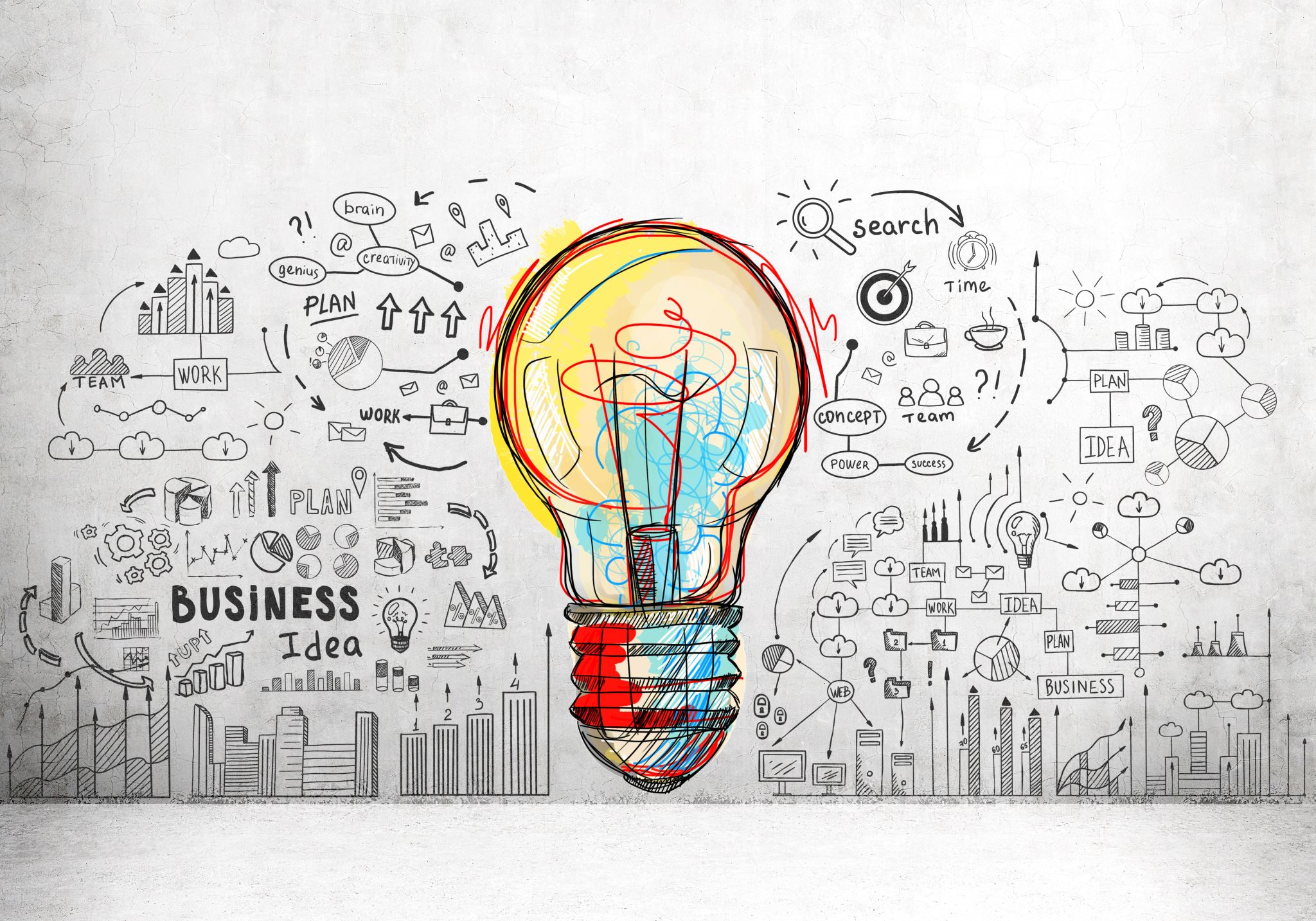 Miejsce wykonywania
aktualne brzmienie art. 100 kkw, nie przewiduje bezpośrednio takiej wskazówki, oznacza to że skazanego umieścić można w każdej jednostce penitencjarnej spełniającej kryteria decyzji klasyfikacyjnej, nawet położonej bardzo daleko od miejsca stałego pobytu skazanego. 
podejmując decyzję dyrektor zakładu karnego powinien uwzględnić wskazane dyrektywy szczególne, jednakże ich oddziaływanie w perspektywie zmiany treści przepisu art. 100 kkw, jest wyraźnie słabsze, ze względu na fakt, iż przepis stanowi obecnie, że muszą to być ważne względy rodzinne. 
praktyka działań w tym obszarze, powinna koncentrować się na próbie utrzymania zasady osadzania skazanych w jednostkach położonych najbliżej miejsca ich zamieszkania. Odstępstwa powinny mieścić się w ramach okoliczności z art. 100 kkw, być dobrze uzasadnione, a argumentacja czytelnie przedstawiona skazanemu. 
decyzja dyrektora zakładu karnego podejmowana w trybie art. 100 §1 kkw, zaskarżana i nadzorowana jest na zasadach ogólnych. Skazany może skierować w tym przypadku skargę w trybie art. 7 kkw, z powodu jej niezgodności z prawem.
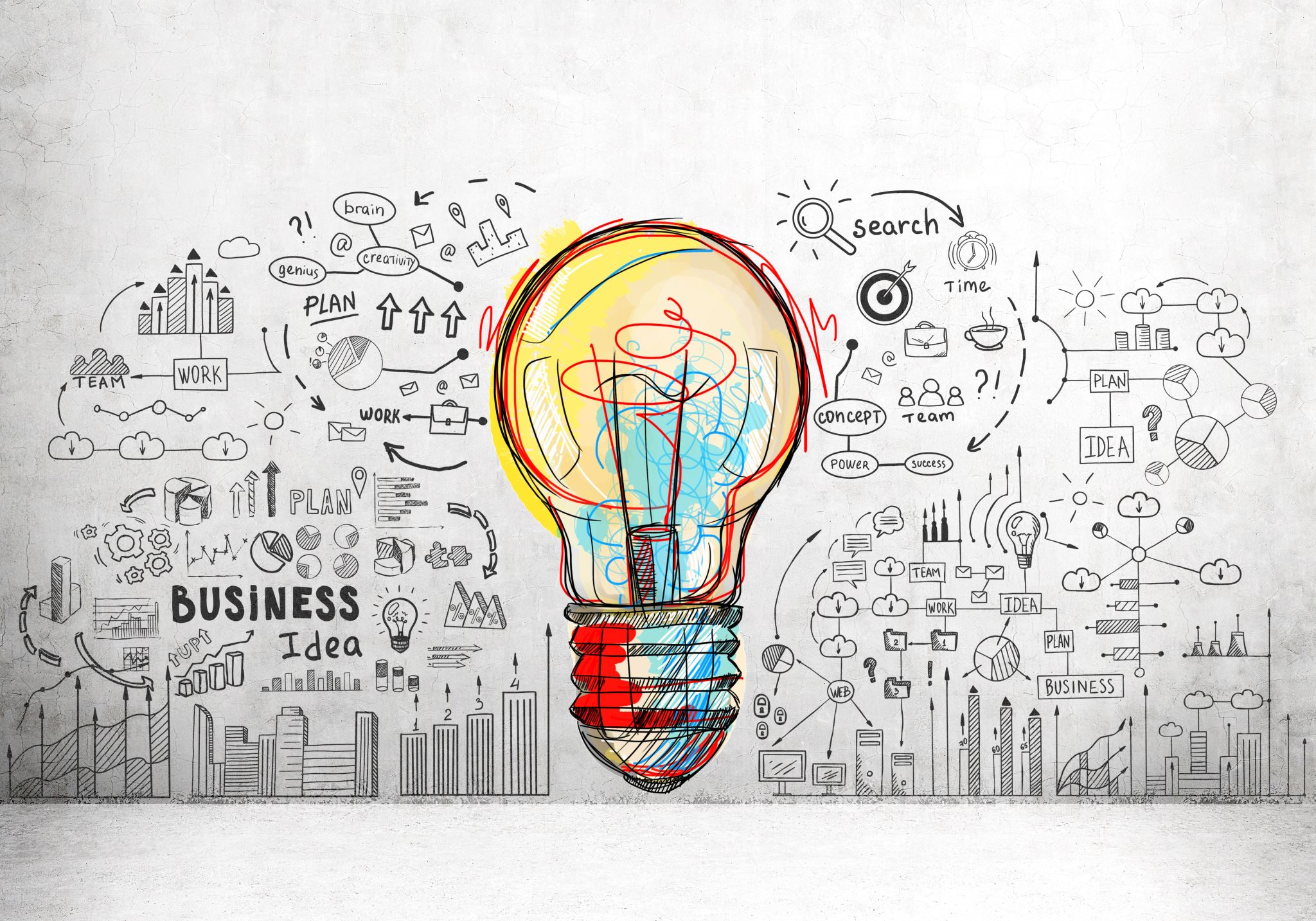 Decyzja klasyfikacyjna
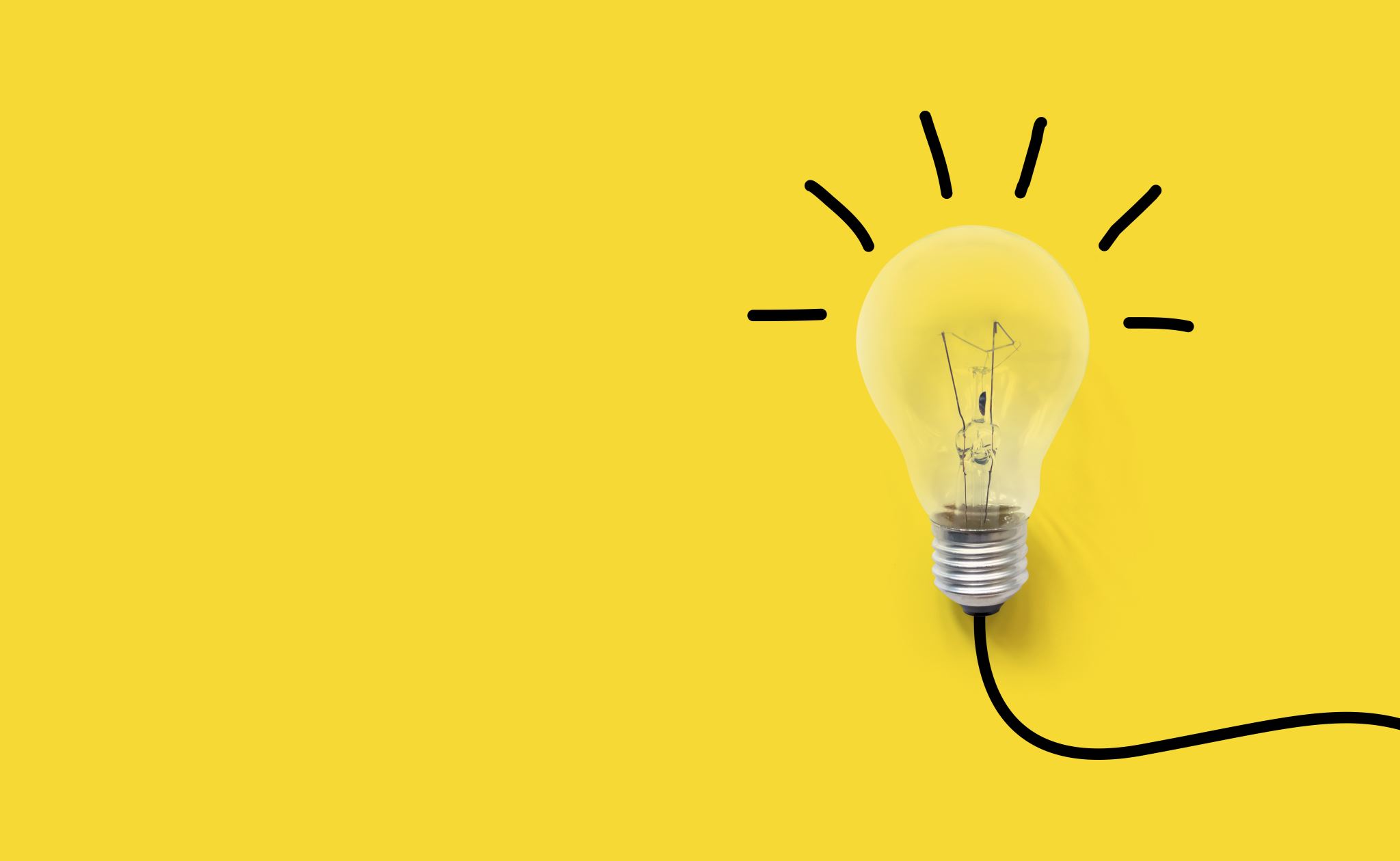 pojęcie – „decyzja klasyfikacyjna”, braku ustawowego określenia. 
oznacza to, że w zbiorczej grupie decyzji zapadających w toku postępowania wykonawczego będziemy musieli wyodrębnić jedną, szczególną kategorię, jaką są decyzje klasyfikacyjne. 
określenie „decyzja” znane jest kodeksowi postępowania administracyjnego, jednakże w żadnym razie nie można określonych w art.104-113 kpa wymogów formalnych co do decyzji przenieść bezpośrednio na potrzeby kkw (brak odpowiedniego odesłania). 
decyzja wydawana w ramach postępowania wykonawczego to jednostronny akt organu tego postępowania, o charakterze indywidualnym i konkretnym, rozstrzygający daną sprawę (konkretną sprawę, konkretnej osoby) w części lub całości, bądź w inny sposób ją kończący.
Decyzja klasyfikacyjna
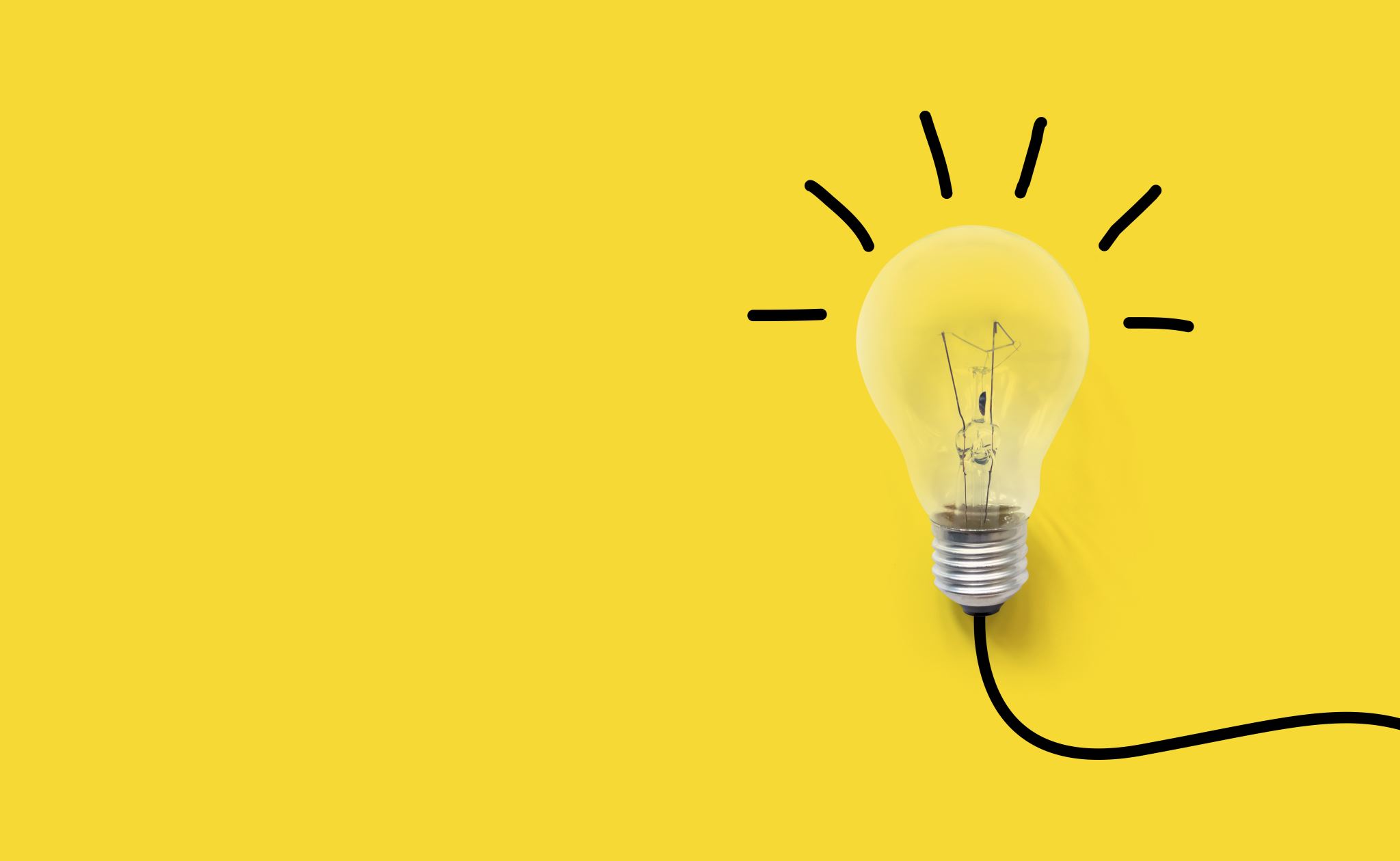 nie ma znaczenia jaką formę prawną i nazwę organ nada temu aktowi. z zakresu pojęcia „decyzji” należy wyłączyć akty o ogólnym i abstrakcyjnym charakterze oraz kategorie działań faktycznych (akty rzeczowe czy czynności materialno–techniczne) organów postępowania wykonawczego.
decyzja klasyfikacyjna - decyzja o skierowaniu skazanego do właściwego, pod względem rodzaju i typu, zakładu karnego oraz do określonego systemu odbywania kary, zaś dokonywanie klasyfikacji to zespół czynności, których wynikiem jest rozstrzygnięcie w formie decyzji klasyfikacyjnej. 
oznacza to, że decyzja klasyfikacyjna dotyczy tylko tzw. klasyfikacji zewnętrznej, poza jej zakresem pozostaje decyzja dyrektora zakładu karnego co do wskazania właściwej jednostki oraz wskazanie konkretnej celi.
Skazany niebezpieczny
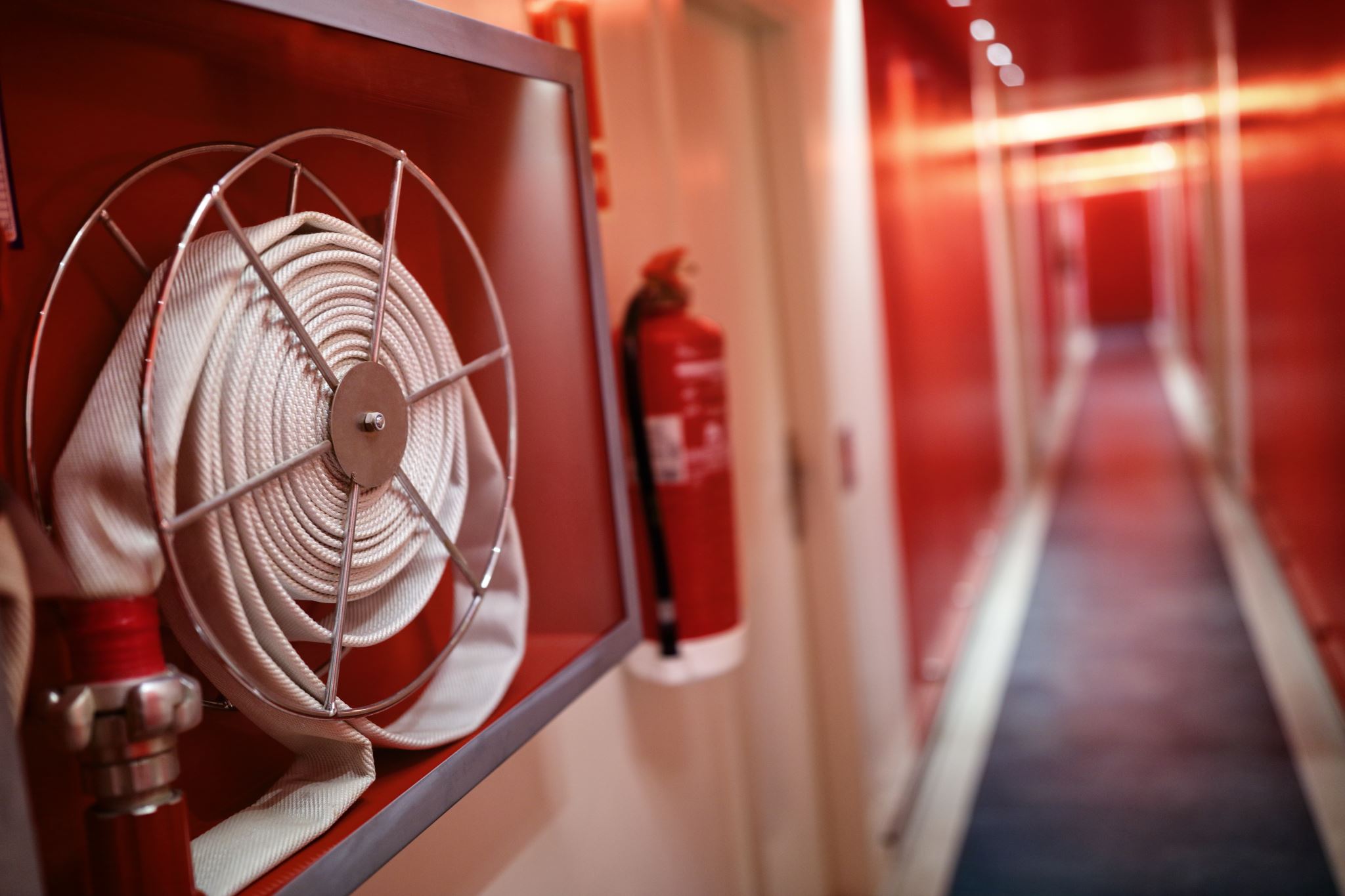 czy w zakres pojęcia decyzja klasyfikacyjna wpisać możemy decyzję związaną z umieszczeniem skazanego w warunkach wskazanych w art. 88§3 i 4 kkw – tzw. osadzeni niebezpieczni. 
niestety odpowiedź na tak postawione pytanie nie jest jednoznaczna (zakres ograniczeń jakie związane są z takim osadzeniem art. 88b i 88c kkw).
ustawodawca nie zdefiniował czy oddziały dla osadzonych niebezpiecznych są swoistym typem, czy też rodzajem zakładu karnego. art. 88a§3 kkw skazany stwarzający poważne zagrożenie społeczne albo poważne zagrożenie dla bezpieczeństwa zakładu odbywa karę  w zakładzie karnym typu zamkniętego w warunkach zapewniających wzmożoną ochronę społeczeństwa i bezpieczeństwo zakładu.
Skazany niebezpieczny
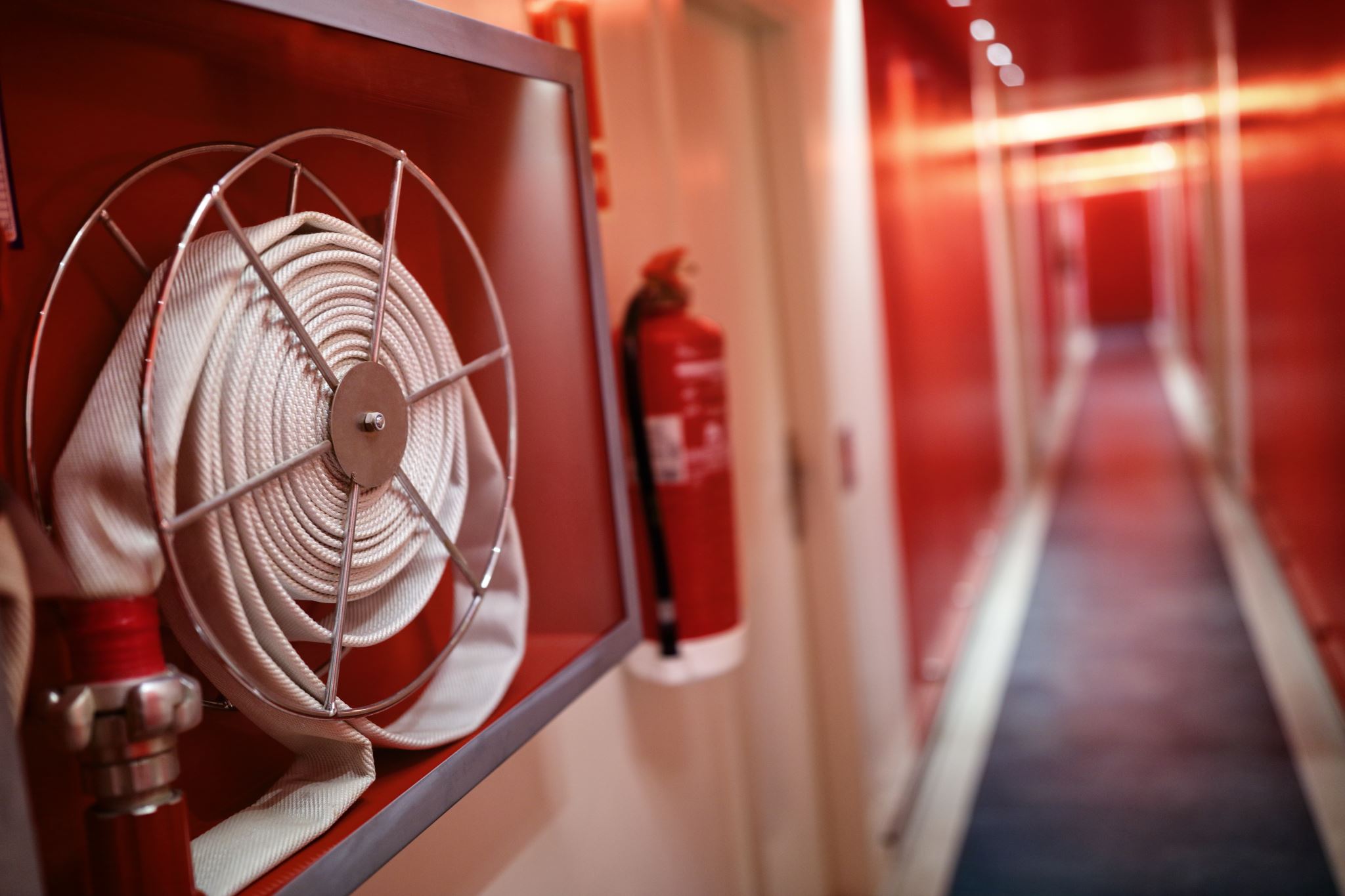 wskazana konstrukcja w pewnym sensie sugeruje, że mamy tu do czynienia z swoistym podtypem (w obrębie zakładu karnego typu zamkniętego).
ustawodawca w ramach art. 70 i 71 kkw nie przewiduje jednak możliwości tworzenia takich form organizacyjnych. Kodeks wymienia tylko trzy typy: zamknięty, półotwarty i otwarty.
kompetencje do tworzenia przez Ministra Sprawiedliwości innych form organizacyjnych jednostek penitencjarnych dotyczą tylko rodzajów zakładów karnych, względnie odnoszą się do systemów odbywania kary. 
istniejące rozwiązanie wadliwe jest także w perspektywie wyróżnianych rodzajów zakładów karnych, konsekwentne zastosowanie art. 70§1 kkw oznacza, że w ramach jednego oddziału dla osadzonych niebezpiecznych, możemy mieć aż cztery rodzaje zakładów karnych.
Problemy klasyfikacji
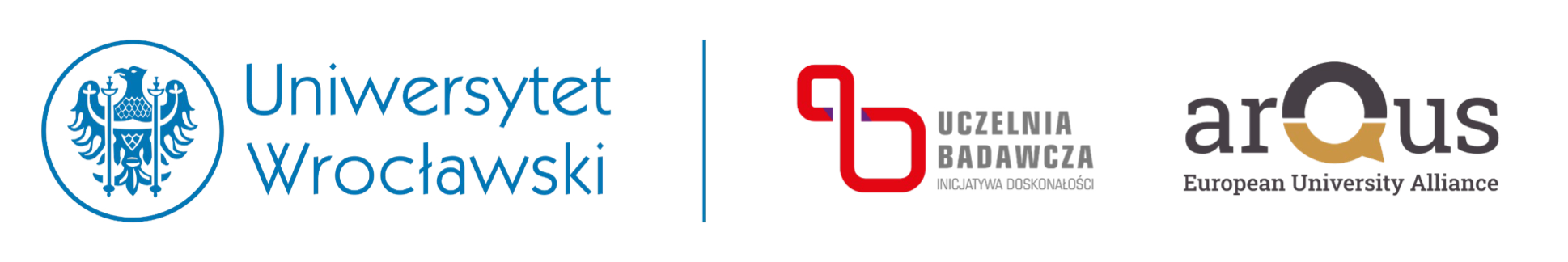 kolejny problem to sytuacja przeniesienia skazanego np. z zakładu karnego typu otwartego do oddziału dla osadzonych niebezpiecznych. 
bardziej problematyczna jest sytuacja, gdy decyzja klasyfikacyjna jest wynikiem zastosowania art. 62 kk – klasyfikacja w ramach wyroku skazującego wydana przez sąd. Jeżeli nie zachodzą warunki opisane w art. 74§1 kkw, to decyzję w tym zakresie zmieniającą wcześniejsze wskazania co do klasyfikacji podjąć może jedynie sąd penitencjarny. Jednocześnie sąd penitencjarny nie może wydać decyzji o osadzeniu skazanego w oddziale dla niebezpiecznych, jest to wyłączna kompetencja komisji penitencjarnej
decyzji takiej nie może wydać także sąd skazujący, choć razem z sądem penitencjarnym oraz komisją penitencjarna są organami klasyfikacyjnymi.
Problemy klasyfikacji
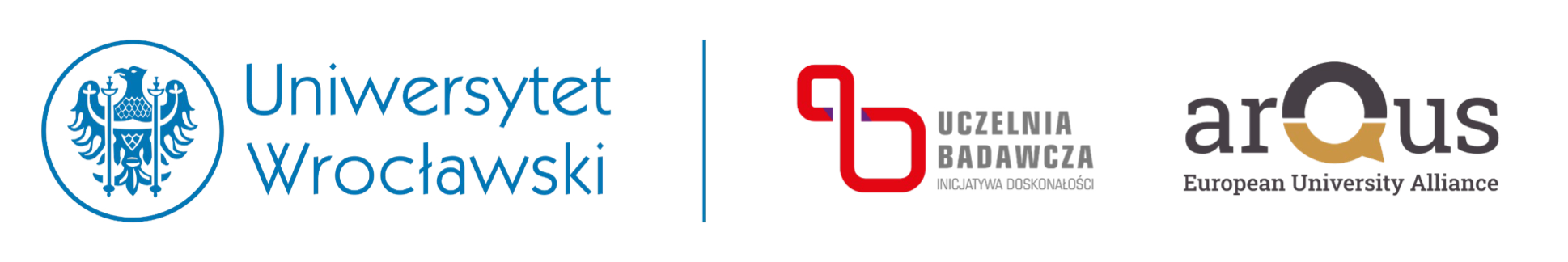 Procedura dotycząca weryfikacji decyzji klasyfikacyjnej wykazuje wyraźne różnice. O ile sam skazany będzie mógł uruchomić skargę z art. 7 kkw w zakresie decyzji klasyfikacyjnej, to już zupełnie inaczej kształtować będzie się problem kontroli i nadzoru nad tymi decyzjami.

Chodzi tu o dwa odrębne mechanizmy kontrolno-nadzorcze.
Problemy klasyfikacji
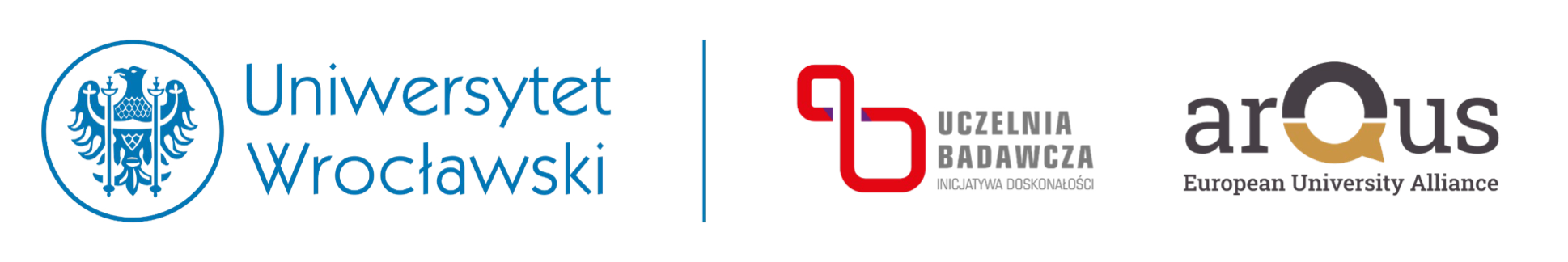 organy uprawnione do podejmowania decyzji w zakresie klasyfikacji skazanyc: sąd skazujący, sąd penitencjarny oraz komisja penitencjarna. 
usytuowanie systemowe, moment podejmowania decyzji, forma prawna w jakiej dany organ się wypowiada oraz szczegółowe kompetencje tworzą bardzo zróżnicowany obraz procesu klasyfikacji. 
dwa podstawowe schematy klasyfikacji: 1) klasyfikacja w trybie art. 62 kk, z późniejszymi modyfikacjami sądu penitencjarnego i komisji penitencjarnej – art. 74 kkw; 2) klasyfikacja w trybie art. 76§1 kkw, co do zasady będą wyłączną kompetencją komisji penitencjarnej, chyba że sąd penitencjarny w trybie nadzoru z art. 76§2 kkw wyda postanowienie o zmianie decyzji klasyfikacyjnej.
Problemy klasyfikacji
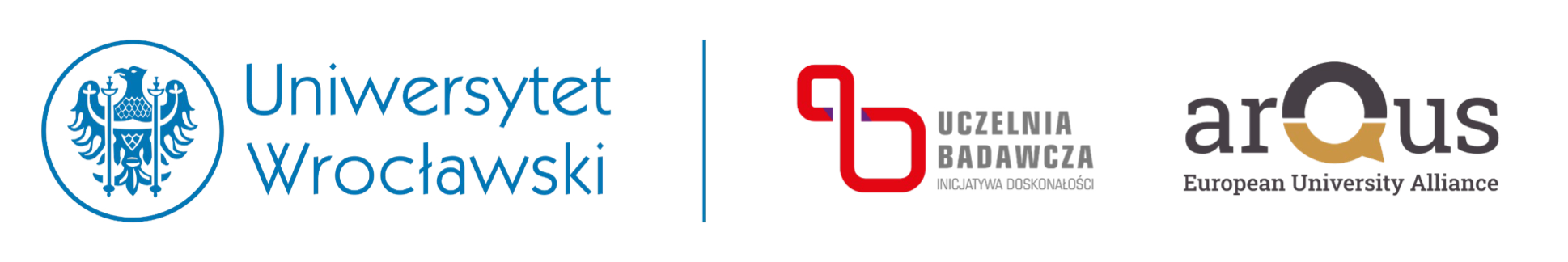 Pierwszy z nich to konstrukcja zawarta w art.76§3 kkw. Jest to klasyczny środek nadzorczy o charakterze władczym, w który wyposażeni zostali dyrektor okręgowy i Dyrektor Generalny Służby Więziennej, w odniesieniu do indywidualnie wskazanej decyzji. Zgodnie z powołaną regulacją organy te uprawnione są do uchylenia sprzecznej z prawem decyzji klasyfikacyjnej podjętej przez komisję penitencjarną (nie dotyczy to innych decyzji komisji penitencjarnej). 
Drugi mechanizm to nadzór sądowy realizowany przez sąd penitencjarny, z ograniczonymi kompetencjami sędziego penitencjarnego. W omawianym zakresie znacząco uszczuplono kompetencje nadzorcze sędziego penitencjarnego. Nie będzie on mógł takiej decyzji uchylić, w sytuacji jej sprzeczności z prawem, wiąże się to ze szczególną regulacją art. 76§2 kkw. W perspektywie tego przepisu uznać należy, że sędzia penitencjarny w tym przypadku nie będzie mógł zastosować art. 34§1 kkw. Zmienić lub uchylić tą decyzję w drodze kontroli sądowej może tylko sąd penitencjarny.
Problemy klasyfikacji
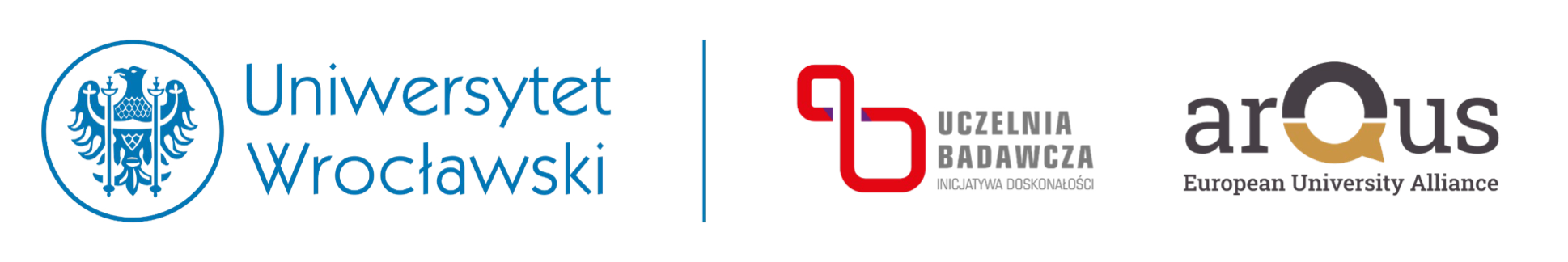 materialne i formalne podstawy oraz uwarunkowania decyzji klasyfikacyjnej. 
proces klasyfikacji musi być dobrze udokumentowany, a indywidualna decyzja precyzyjnie i w sposób przekonywujący uzasadniona.
badania osobopoznawcze, które zgodnie z art. 82§3 kkw są głównym źródłem informacji o skazanych. Badania tego typu to bardzo rozbudowane przedsięwzięcie, służące indywidualizacji penitencjarnej.  
kodeks karny wykonawczy przewiduje cały rozbudowany zespół przepisów tworzących swoiste schematy klasyfikacyjne (art. 84-88a kkw, art. 89 kkw, art. 94-98 kkw). Te schematy czasem bardzo daleko wiążą organy zarówno w przedmiocie pierwszej (tzw. wstępnej) decyzji klasyfikacyjnej, jak i w zakresie kolejnych podejmowanych w toku wykonywani kary pozbawienia wolności – tzw. reklasyfikacja. 
organy klasyfikacyjne bardzo często podejmować muszą swoje decyzje, w ramach abstrakcyjnego schematu ustawowego, co niejednokrotnie pozostaje w sprzeczności z jednostkowymi ustaleniami o charakterze materialnym.
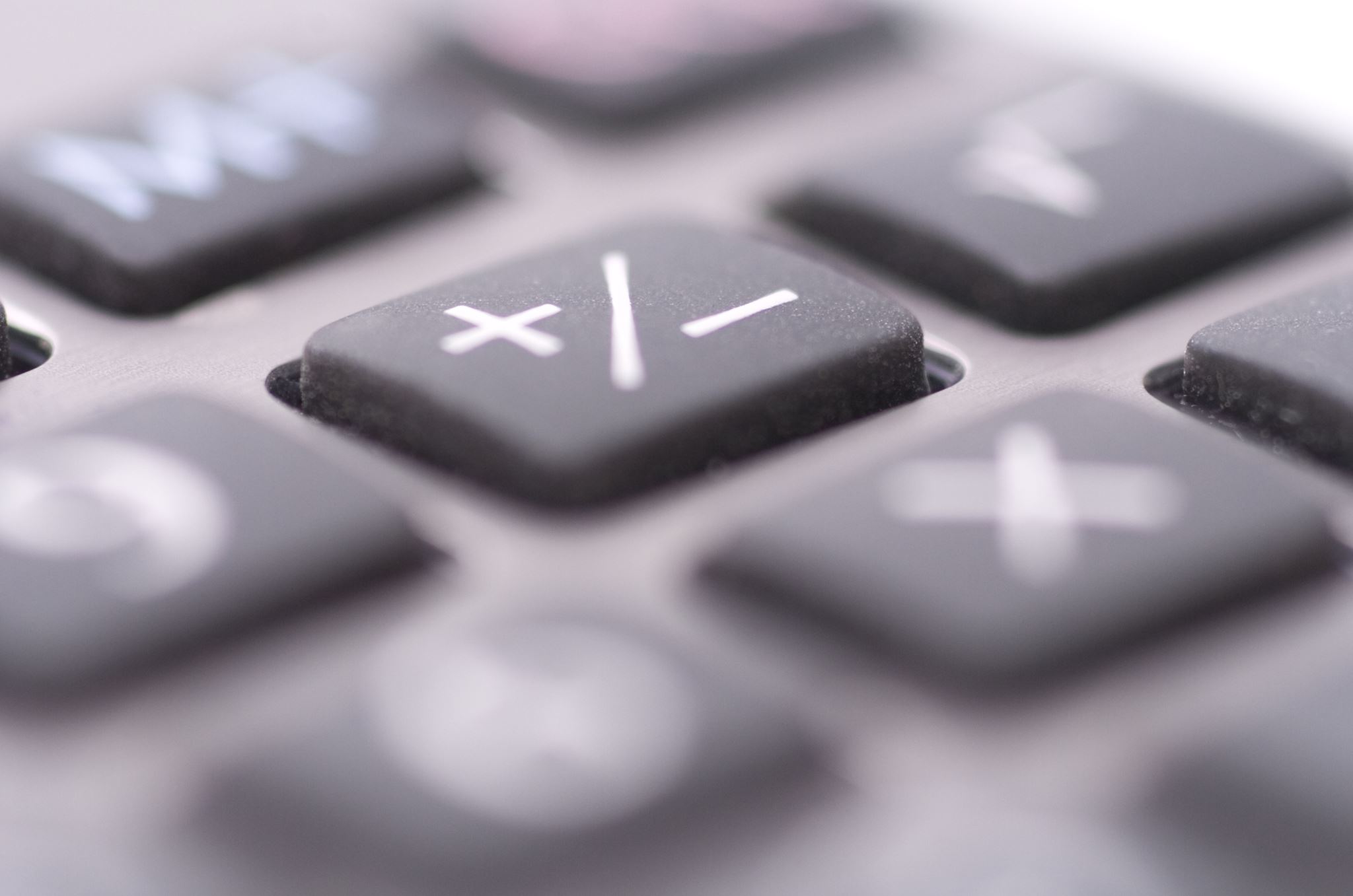 Dziękuję za uwagę